PHÒNG GIÁO DỤC & ĐÀO TẠO QUẬN LONG BIÊN
                 TRƯỜNG MẦM NON ĐÔ THỊ VIỆT HƯNG
Chủ điểm: Phương tiện giao thông
BÉ VÀ LUẬT GIAO THÔNG
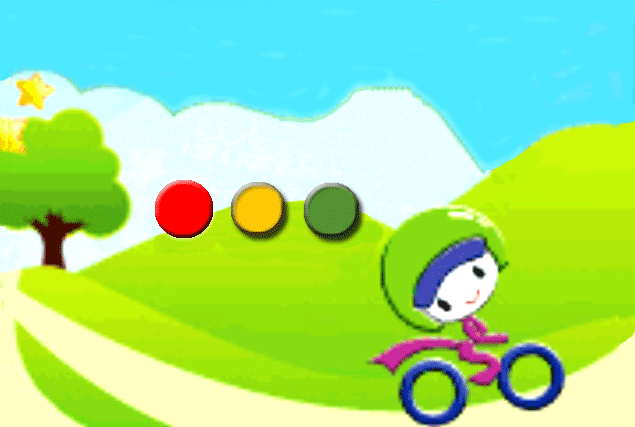 Giáo viên: Nguyễn Thị Giang
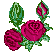 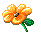 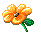 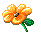 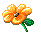 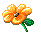 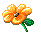 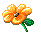 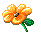 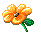 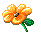 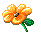 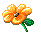 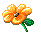 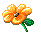 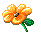 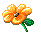 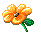 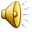 Bé biết gì về biển báo giao thông?
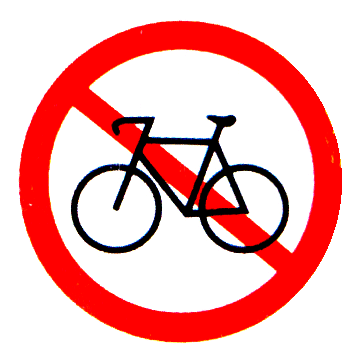 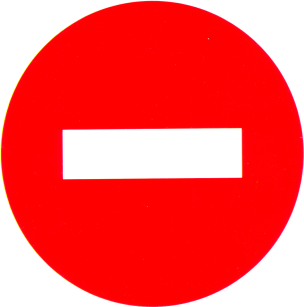 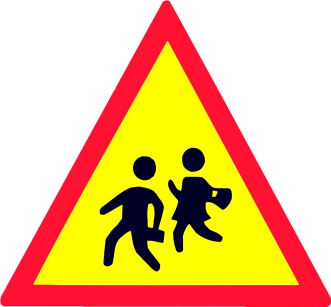 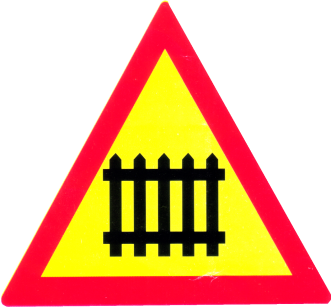 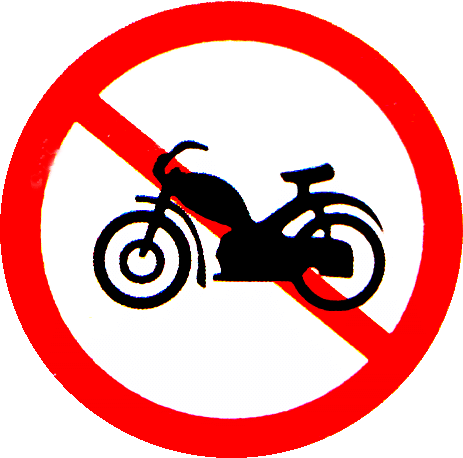 Trò chuyện về hình ảnh
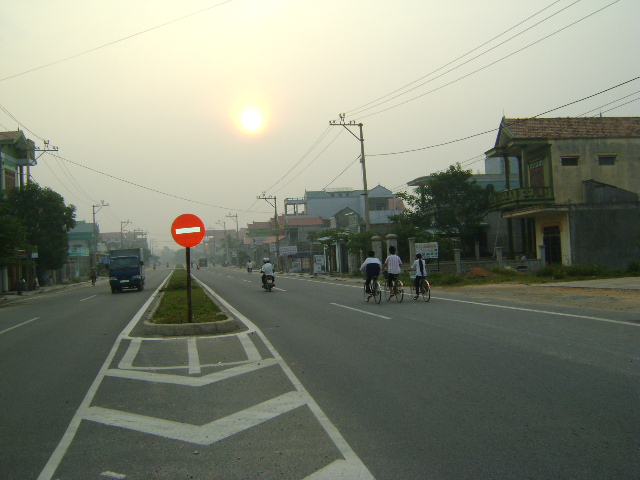 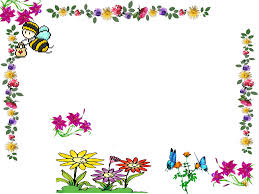 Biển báo cấm
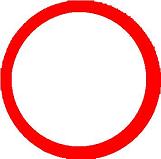 Đường cấm
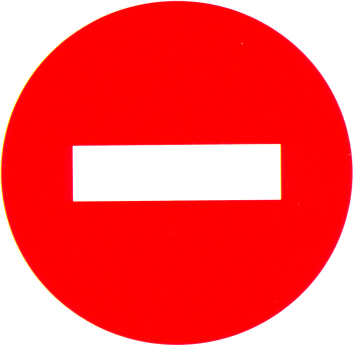 Cấm đi ngược chiều
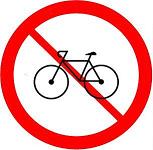 Cấm xe đạp
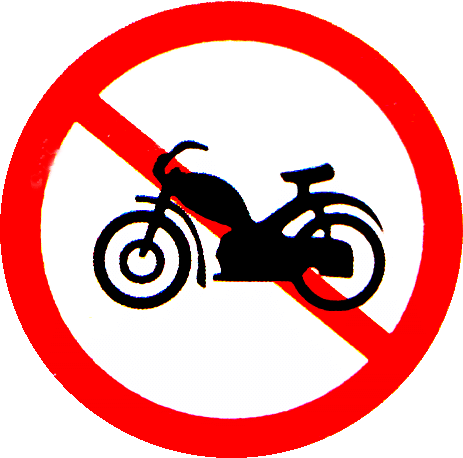 Cấm mô tô
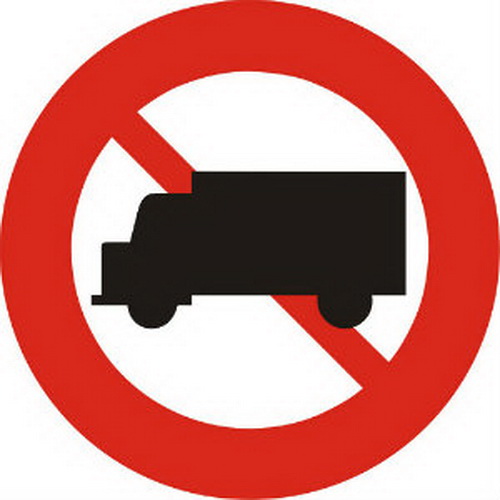 Biển cấm ô tô
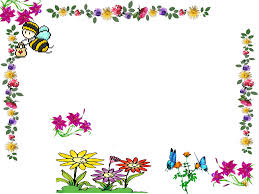 Biển báo nguy hiểm
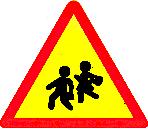 Trẻ em
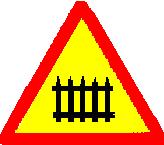 Giao nhau với đường sắt có rào chắn
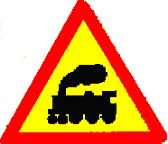 Giao nhau với đường sắt không có rào chắn
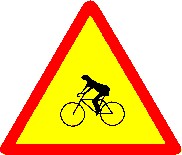 Người đi xe đạp 
đạp cắt ngang
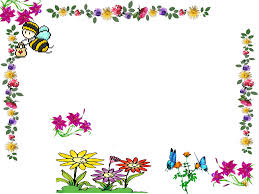 Biển báo hiệu lệnh
Đường dành cho người đi bộ sang ngang
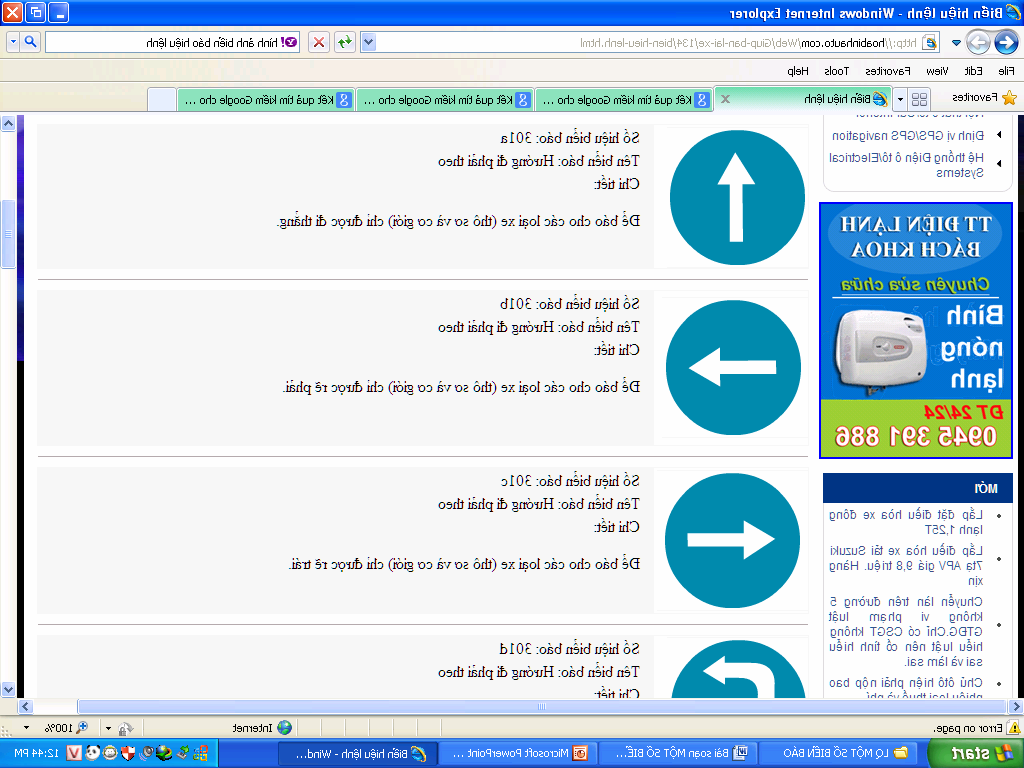 Hướng đi phải theo
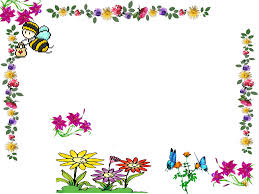 Biển báo chỉ dẫn
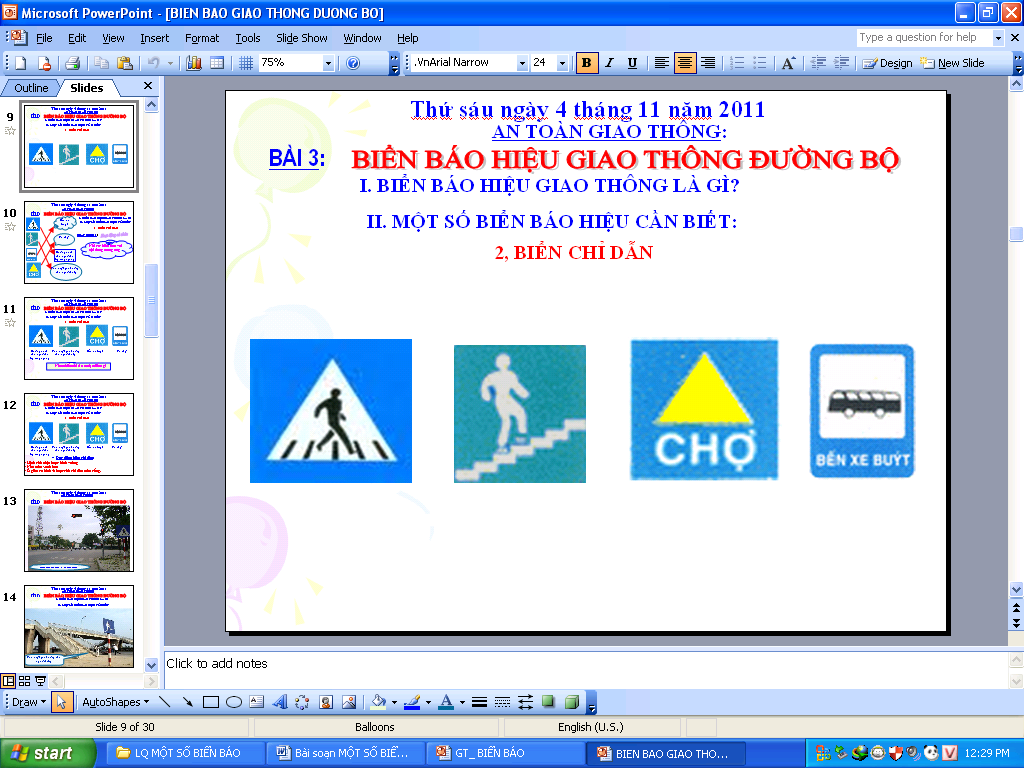 Đường người đi bộ sang ngang
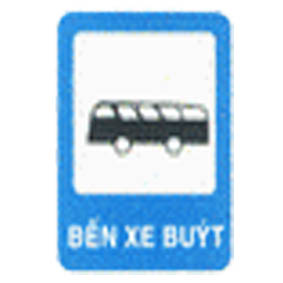 Bến xe buýt
Trò chơi :
Ai chọn đúng ?
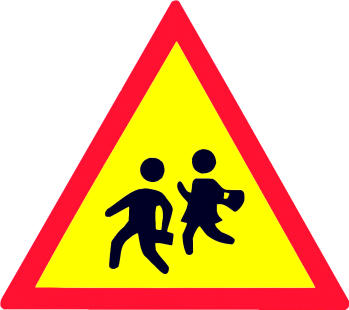 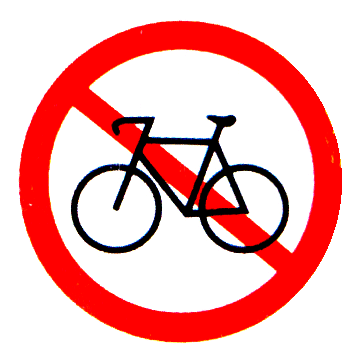 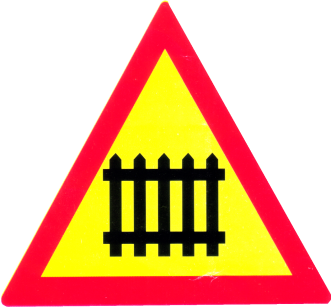 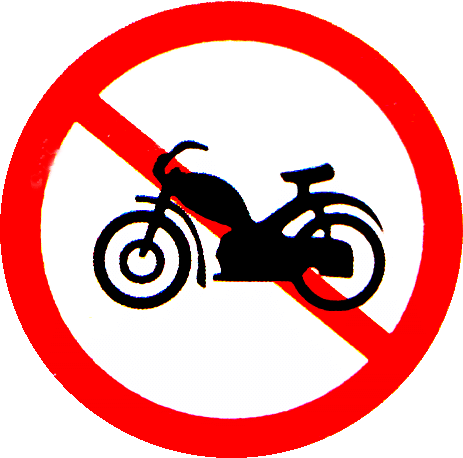 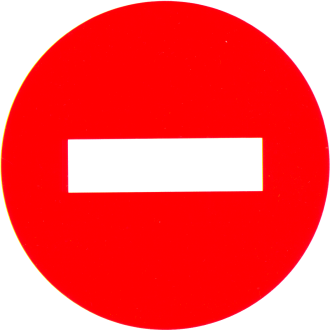 hÑn gÆp l¹i c¸c con